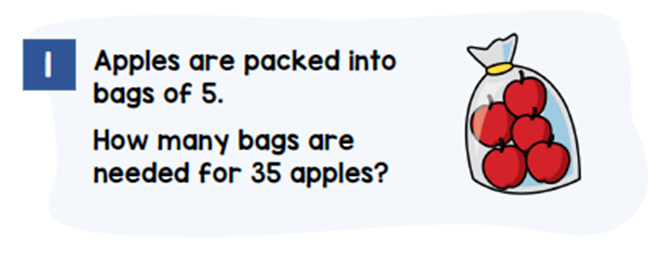 Model
Calculations
35
35
5
5
5
5
5
5
5
7
_____ bags are needed for 35 apples.
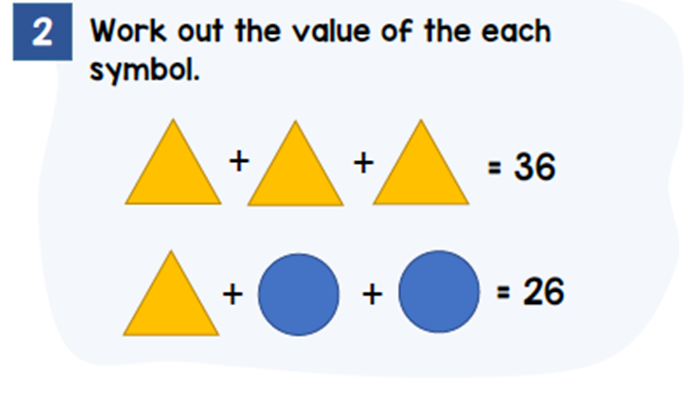 Model
Calculations
36
12
12
12
12
14
7
7
12
7
26
12
7
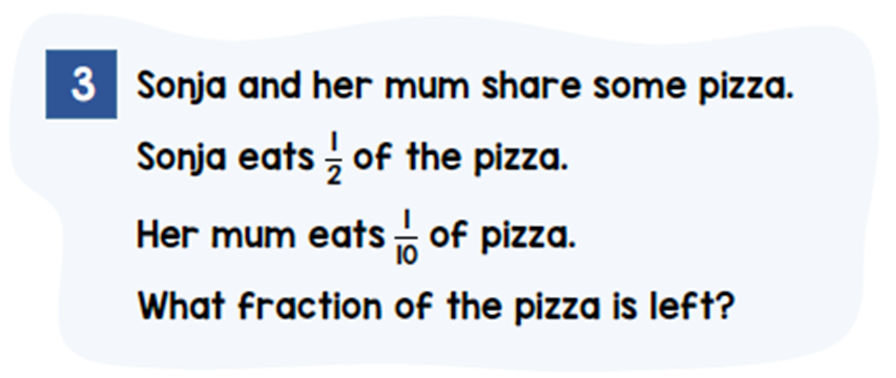 Model
Calculations
Mum
Sonja
Left
______ of the pizza is left.
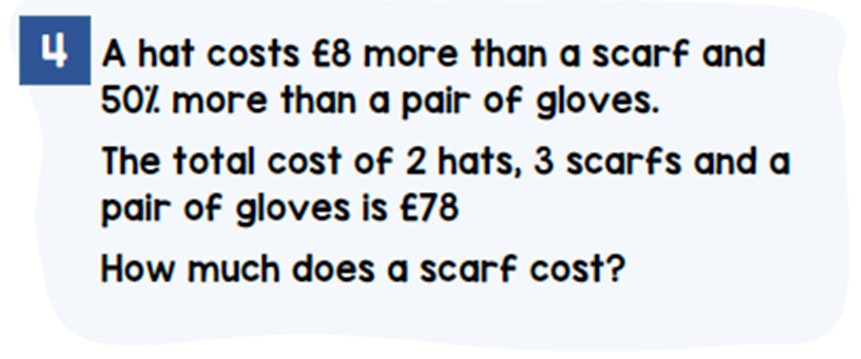 Model
Calculations
Hat
102
6
6
6
6
6
6
6
78
10
10
10
Scarf
6
6
6
6
6
6
6
6
6
8
8
8
102
54
10
6
6
Gloves
A scarf costs £______.
10